chapter 1
Memory
Reconstructing the Past
Memory- Define

The Manufacture of Memory
Why is memory selective?
What did Bartlett do? What did he find?
Source Amnesia- Define
The Fading Flashbulb
Why did Brown and Kulik (1977) call them “flashbulb memories?”
Why might we have them?
What happens with flashbulb memories? Give an example.
The Conditions of Confabulation
Confabulation- Define
4 Circumstances  for confabulation:
1) Name and give example
2) Name and give example
3) Name and give example
4) Name and give example
Memory is _______________________________.
Memory and the Power of Suggestion
How is memory vulnerable?
The Eyewitness on Trial
What happens when a crime is committed by someone of a different ethnicity then the eyewitness?
What might the witness rely on?
What did Elizabeth Loftus show?
The Eyewitness on Trial
Explain the car crash study and its findings.
Explain the broken headlight study.
Explain the student study.
Children’s Testimony
What did adults believe about a child’s memory until the 1970’s?
What changed?
What did Ceci and Bruck (1995) conclude?
Why would some kids lie?
What did Ceci and Bruck propose?
What’s the clear answer? Explain?
Children’s Testimony
Explain the McMartin Experiment.
How can we reduce the chances of false memories with children?
How are children like adults?
In Pursuit of Memory
Measuring Memory
Explicit Memory- Define
Recall- Define and Example
Recognition- Definition and Example
Which is more accurate? Why?
Explain the Bahrick, Bahrick, and Wittlinger experiment and finding.
Measuring Memory
Implicit Memory- Define
 
Priming- Define and Example

Relearning Model- Define
Models of Memory
Information Processing Model- How does it work? Explain
Sensory Register- Define
Short-Term Memory- Define
Long-Term Memory- Define
What is this model also called?
Figure 8.3- The Three Box Model of Memory
Models of Memory
Parallel Distributed Processing- Define
Why should we be cautious of the Three Box Model?
The Three Box Model of Memory
The Sensory Register: Fleeting Impressions
Sensory Register- Define
Eyes- How long
Sound- How long
What does this information let us do?
What happens if we didn’t pay attention to the information?
Why is this good?
Short-Term Memory: Memory’s Scratch Pad
Short-Term Memory- Define
What two things can happen?
What happened with H.M.?
Working Memory-Define
Capacity?
Chunk-Define and Example
Memorize the following list of numbers:


1 8 1 2 1 9 4 1 1 7 7 6 1 4 9 2 2 0 0 1
Write down the numbers in order.
Now, try again…

1812     1941     1776     1492     2001
Write down the numbers in order
Why do some pieces of information enter easily into Long-Term Memory?
Long-Term Memory: Final Destination
Long-Term Memory- Define
  1) Organization of LTM
What are semantic categories? Why are they used?
What happened to M.D.?
What is another way to group words?
Tip-of-the-Tongue- Define and Example
Long-Term Memory: Final Destination
Contents of LTM
Procedural Memory- Define and Example
Declarative Memory- Define and Example
Semantic Memory- Define and Example
Episodic Memory- Define and Example
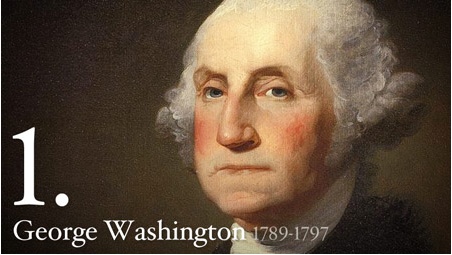 Long-Term Memory: Final Destination
From Short-Term to Long-Term Memory: A Riddle
Serial Positioning Effect- Define
Primacy Effect- Explain
Recency Effect- Explain
Why does this happen?
How We Remember
Effortful Encoding
Effortful Encoding- Define

 
What do experienced students know?
Rehearsal
Rehearsal- Define and Example
What happened with H.M.?
What do most people favor?
Elaborative Rehearsal
Maintenance Rehearsal- Define
Elaborative Rehearsal- Define and Example
Deep Processing- Define
When would you use Shallow Processing? Deep Processing?
Mneumonics
Mnemonics- Define and Example

What do the best mnemonics do?
Why We Forget
What happened with S.?
Why is forgetting good?
What was Hermann Ebbinghous’ experiment? What did he find?
What did Marigold Linton research? What did she find?
Decay
Decay Theory- define

Overall sentiment on theory? Explain? Give Examples?
Replacement
What does the theory say?
 
What was the traffic accident study?
Interference
What does this theory say
When is it especially common?
Retroactive Interference- Define and Example
Proactive Interference- Define and Example
Cue-Dependent Forgetting
Retrieval Cues- Define and Example
Cue-Dependent Forgetting- Define
Cues that were present when you witnessed something are?
State-Dependent Memory- Define and Example
Repression
Amnesia-Define
Psychogenic Amnesia- Define
Traumatic Amnesia- Define
Repression- Define
What did Richard McNally review and conclude?
What happened in the 1990’s?
Arguments for repression?
Arguments against?
Autobiographical Memories
Childhood Amnesia: The Missing Years
Childhood Amnesia- Define
What are most memories from year 2 and earlier?
Where do they come from?
We retain procedural memories, which are?
We retain semantic memories, which are?
Childhood Amnesia: The Missing Years
What do 4 year olds remember from past experiences?
What don’t young children remember?
What did Freud say?
What did Biological Psychologists say?
Childhood Amnesia: The Missing Years
What four things do Cognitive Psychologists propose
1) Name and Explain
2) Name and Explain
3) Name and Explain
4) Name and Explain
Memories and Narratives: The Stories of Our Lives
What did George Gerbner say?
Why is this important? 
What do adult memories reveal?
What does the stories theme say/do?